Правила безопасности детей в условиях информационной войны
Подготовила:  фролова Ирина Владимировна,  УЧИТЕЛЬ НАЧАЛЬНЫХ КЛАССОВ МОУ ВСОШ
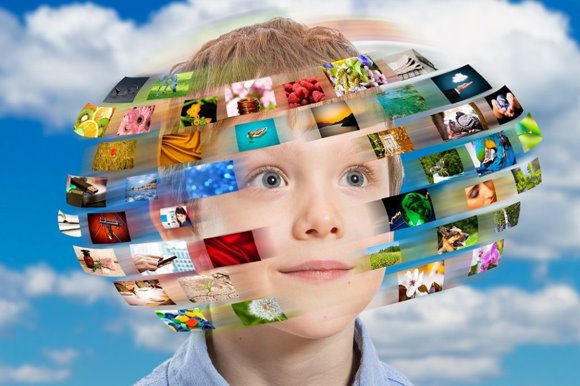 «Словом можно убить, 
словом можно спасти, 
словом можно людей за собой повести».
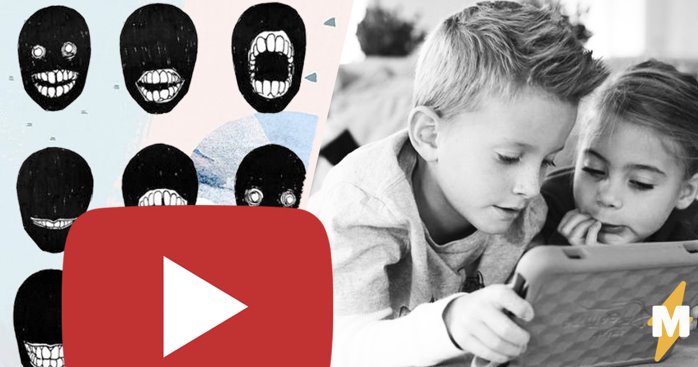 Ребенок, включенный в процесс познания, оказывается незащищенным от потоков информации.
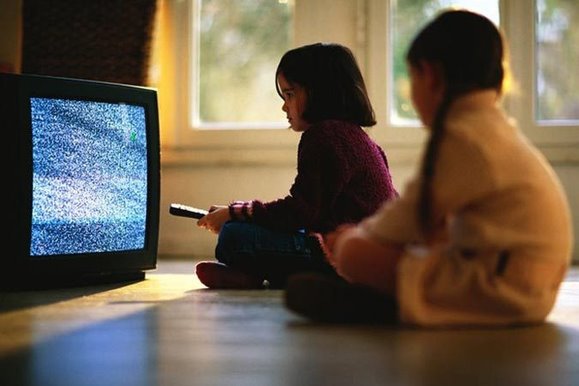 Когда мы радуемся, что ребенок, сидящий за компьютером, рядом с нами, мы не задумываемся над тем, что ребенок виртуально далеко от нас.  Кто в этот момент управляет им?  Кто манипулирует?
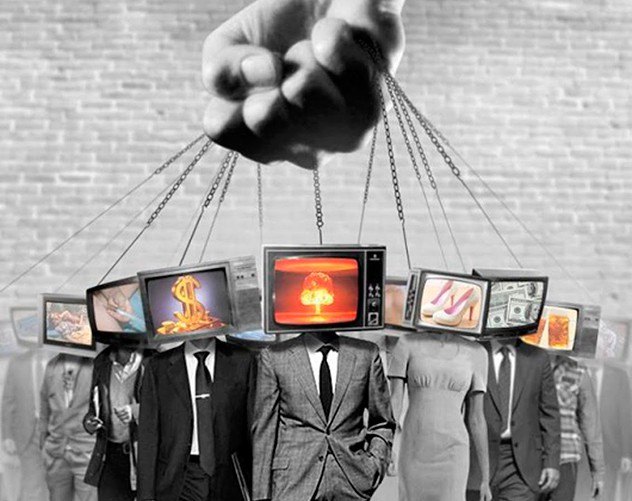 СМИ являются не только носителем информации, а точней доносителем ее до масс, но и мощнейшим аппаратом манипуляционного действия.
Опасность № 1. Потеря родительского авторитета
Исследования показали:
«Какой источник информации для тебя самый главный?»
      44% -интернет, 30%-родители, 6%-учителя
менее половины родителей осведомлены   о  рисках,  с  которыми сталкивается ребенок. 
готовность ребенка увидеть и принять помощь. Треть детей отмечает, что не ощущают со стороны родителей никакой поддержки, хотя сами родители при этом считают, что помогают своему ребенку.
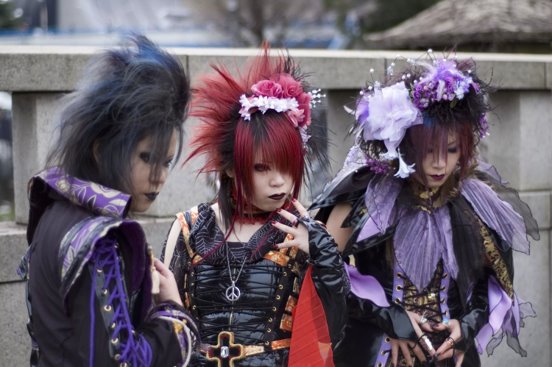 Опасность № 2.
Субкультуры, экстремизм, секты
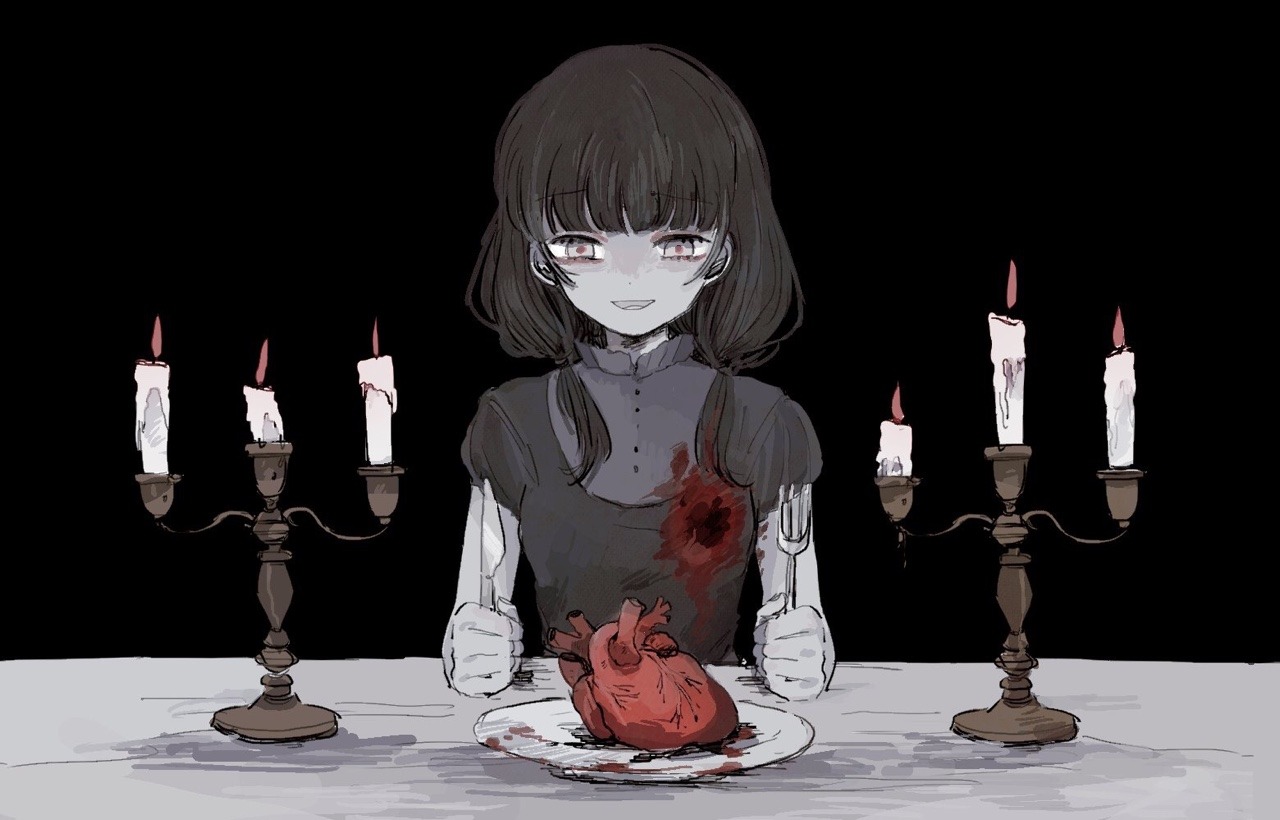 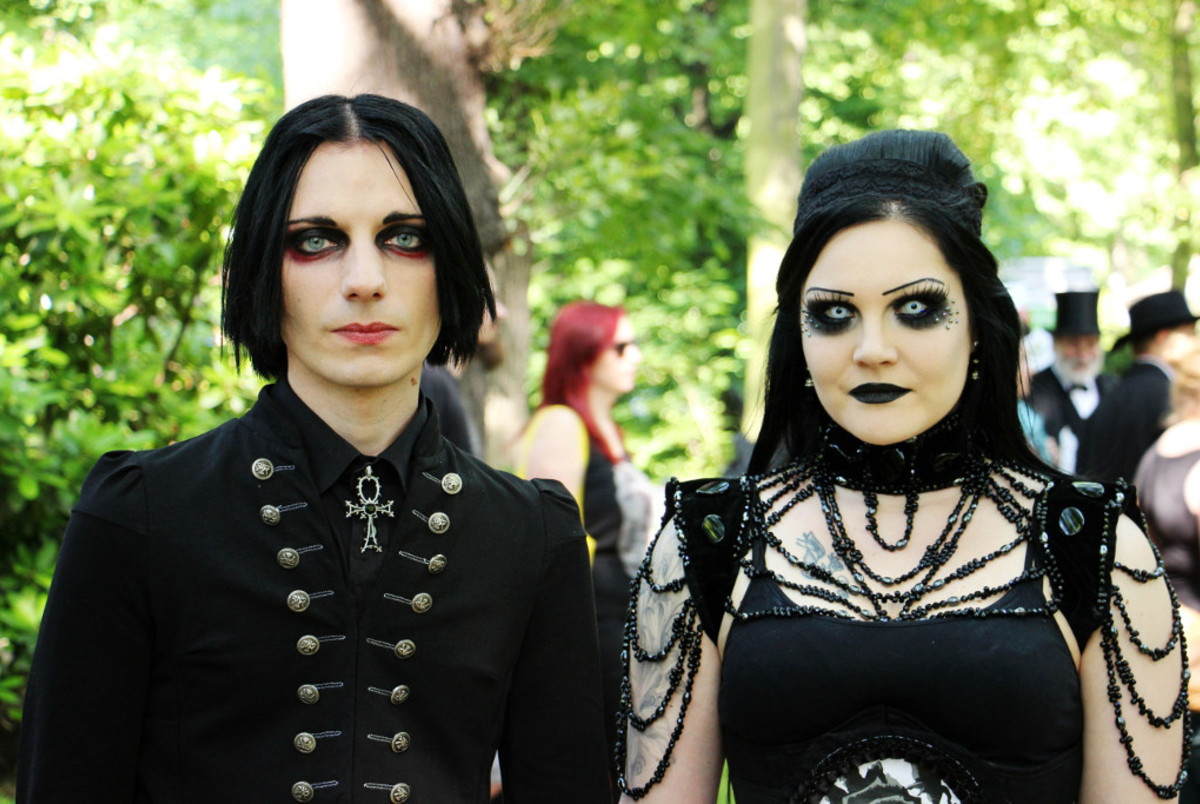 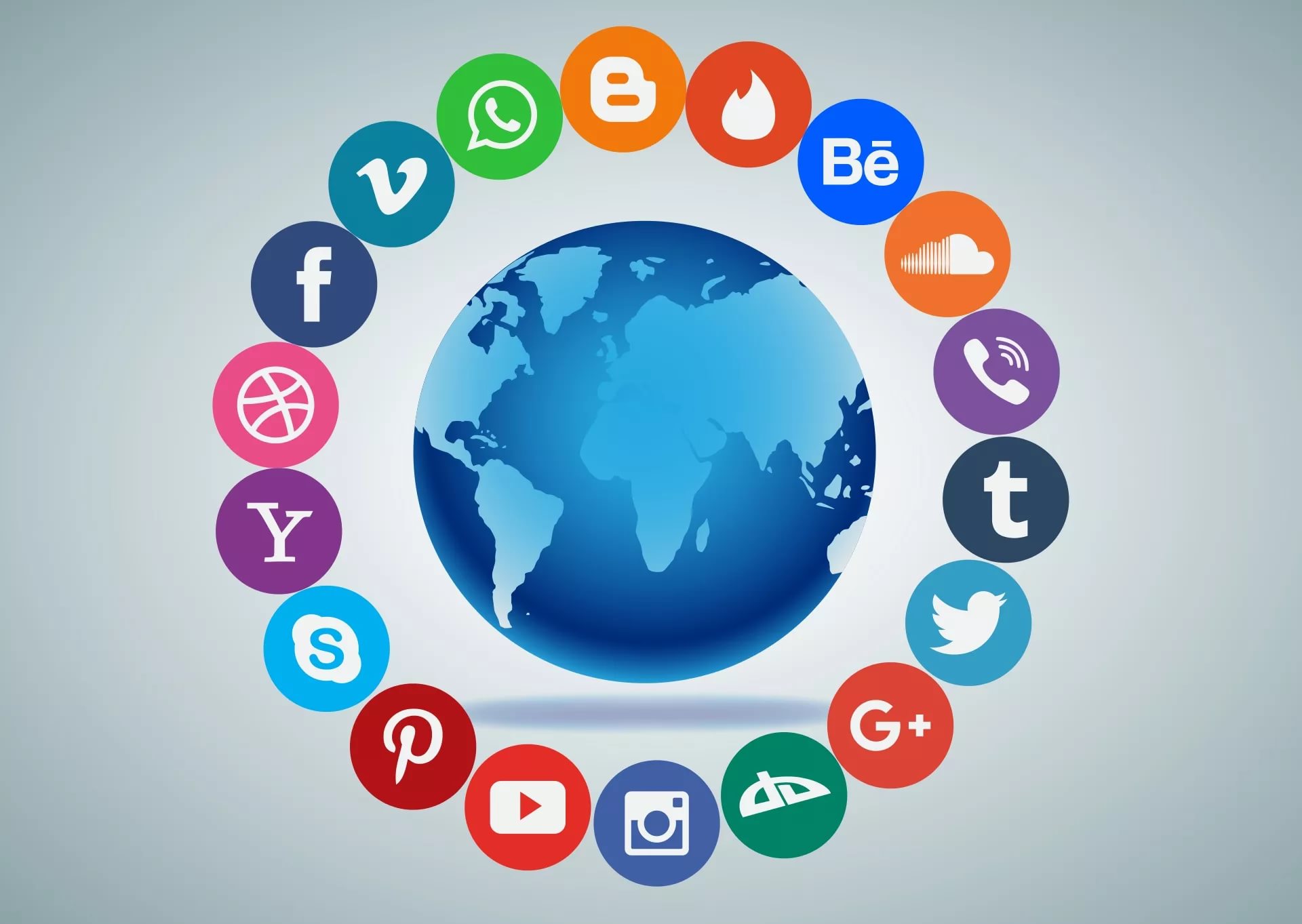 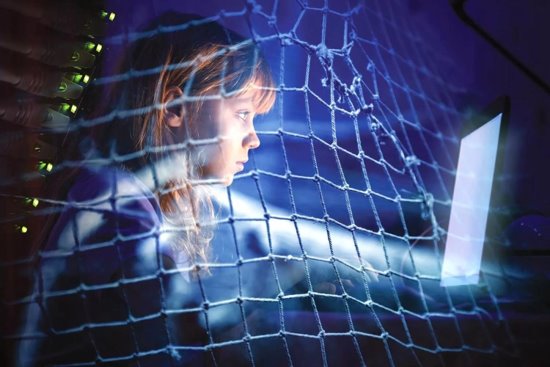 Опасность № 3.
Социальные сети, сайты знакомств и Интернет-общение
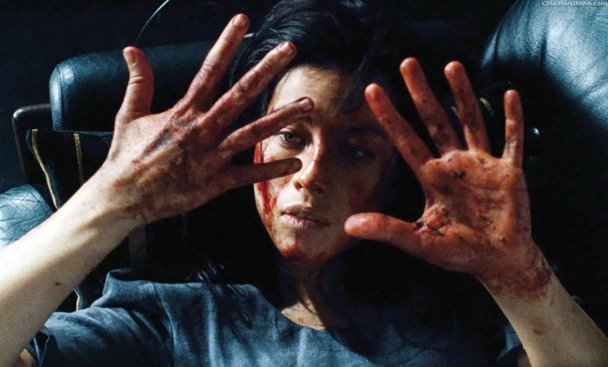 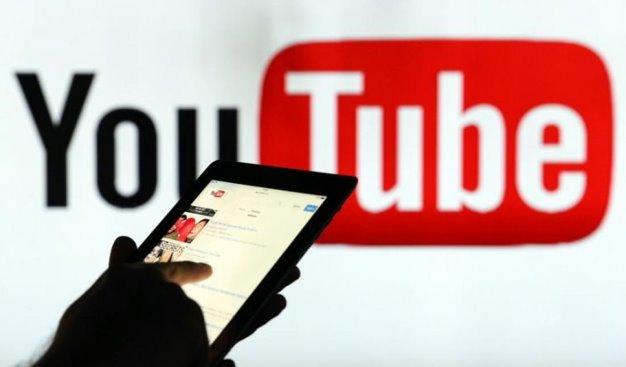 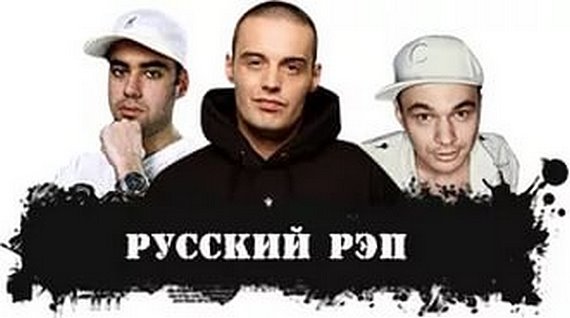 Опасность № 4. Мультимедиа
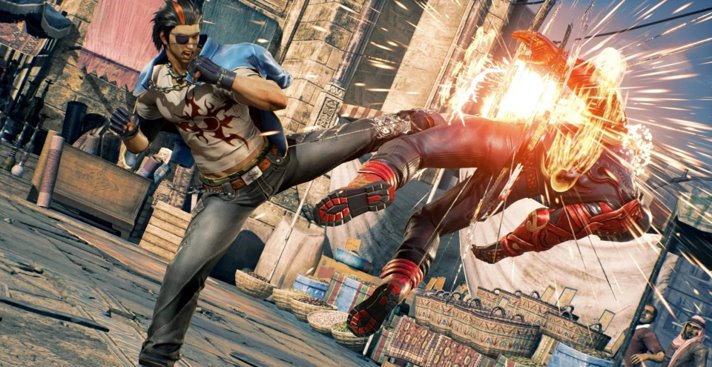 Опасность № 5. Онлайн-игры, игромания
Как противостоять опасностям и защитить информационное пространство ребенка?
Ограничение доступа при помощи программ родительского контроля. 
(Dr. Web  Security  Space,  Kaspersky Internerity)  
Поставить пользование компьютером под контроль.
Направлять энергию  ребенка в правильное русло.
Помогите раскрыть таланты  и изюминку  ребенка! 
Быть в одном информационном пространстве.
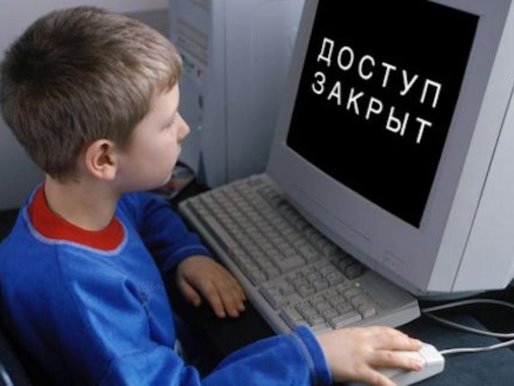 В помощь родителям и учителям есть ряд порталов с уже проверенными авторитетными субъектами учебными материалами:
window.edu.ru — единое окно доступа к образовательным ресурсам. Создан по заказу Федерального агентства  по образованию;
school-collection.edu.ru - единая коллекция цифровых образовательных ресурсов;
fcior.edu.ru – федеральный центр информационных образовательных ресурсов.
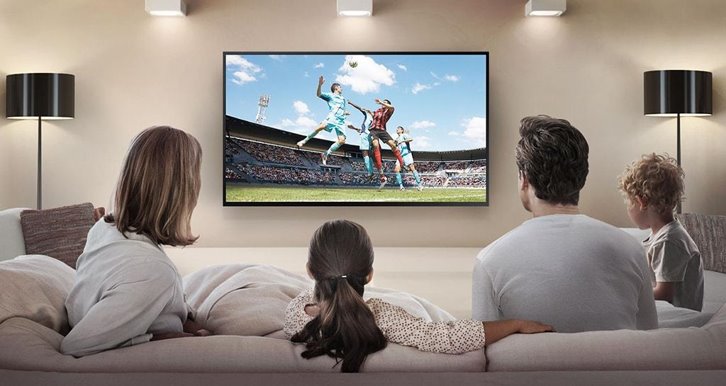 Один из возможных путей разрешения проблемы информационной безопасности - обучение ребенка адекватному восприятию и оценке информации, ее критическому осмыслению на основе нравственных и культурных ценностей.
задачи педагогического характера для организации мероприятий по информационной безопасности:
Формирование у учащихся устойчивого убеждения в использовании информационных ресурсов; 
Формирование устойчивых поведенческих навыков в сфере информационной безопасности; 
Развитие у учащихся способности распознать и противостоять негативной информации в Интернет-пространстве и СМИ, через обучение способам защиты от вредной информации.
Общие рекомендации по проведению Недели информационной безопасности (для детей и родителей)
Урок «Интернет-безопасность» (1-11 классы) 
 - для 1-4 классов – урок-путешествие, урок- викторина, урок-соревнование, урок-игра, беседа. 
-  для 5-8 классов - урок - пресс- конференция, урок-викторина, урок-соревнование, урок-презентация проектов, урок-практикум, урок-встреча с системными администраторами. 
-  для 9-11 классов -  лекция, деловая игра, урок-презентация проектов, мозговой штурм «Интернет-безопасность», дискуссия, дебаты, встреча со специалистами медиа-сферы, системными администраторами и т.д.
Общие рекомендации по проведению Недели информационной безопасности (для детей и родителей)
Анкетирование обучающихся 
Проведение круглого стола «Основы безопасности в сети Интернет» 
 Проведение компьютерной игры для младших школьников 
 Флэш-мобы по проблемам информационной безопасности 
Проведение родительского собрания
Рекомендации для родителей: «Глобальная сеть: правила пользования. Линия помощи «Дети онлайн»
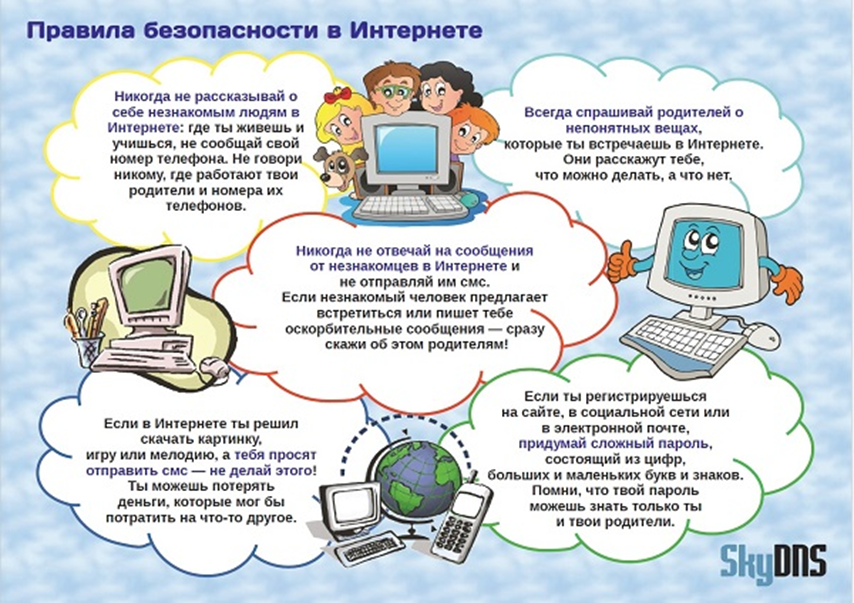 Буклеты
Буклеты
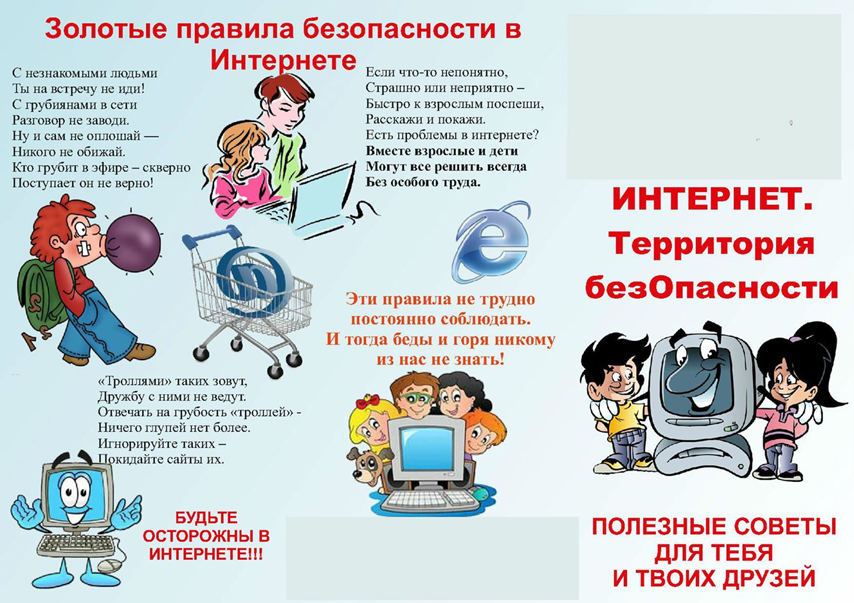 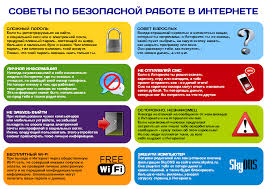 Спасибо за внимание!